Zastosowanie algorytmu sterowania ślizgowego w aktywnym zawieszeniu samochodu
Krasynt 2016
Jacek Snamina
Paweł Orkisz

Kraków, 2016
Plan prezentacji
- Analiza kinematyczna elementów przedniego zawieszenia
- Model zawieszenia z aktywnym elementem wykonawczym
- Symulacja nierówności drogi
- Wybrane realizacje wymuszenia kinematycznego
- Efektywność zastosowanego algorytmu sterowania ślizgowego
- Wnioski
Analiza kinematyczna elementów przedniego zawieszenia
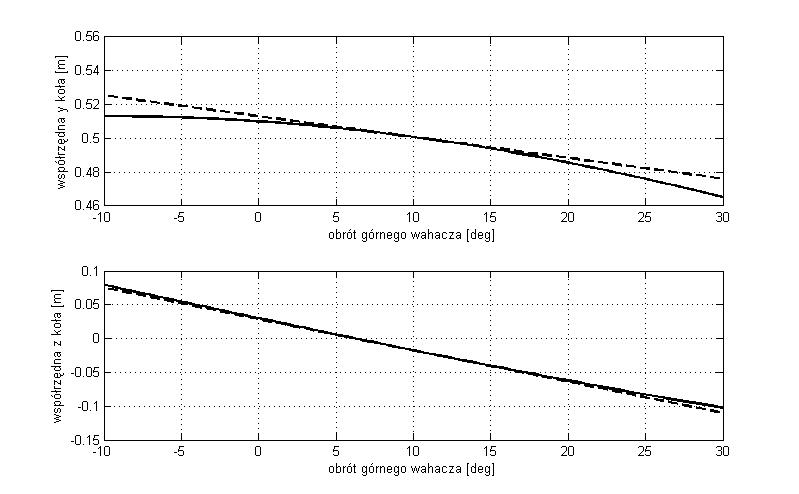 Uproszczony schemat zawieszenia przedniego koła
Współrzędne y, z środka koła w funkcji kąta obrotu górnego wahacza (obliczenia dokładne „-”, przybliżenie liniowe „- - -”)
Analiza kinematyczna elementów przedniego zawieszenia
Współczynniki proporcjonalności prędkości  wybranych elementów zawieszenia
Model zawieszenia z aktywnym elementem wykonawczym
Równania stanu bryły o masie m2 :
dla
Przyjęta zmienna ślizgowa:
Sygnał sterujący:
;
Parametry modelu wykorzystane w symulacjach: m1=50 kg, m2=450 kg, k1=1.28×105 N/m, k2=2×104 N/m, b1=102 Ns/m, b2=1.14×103 Ns/m
Symulacja nierówności drogi
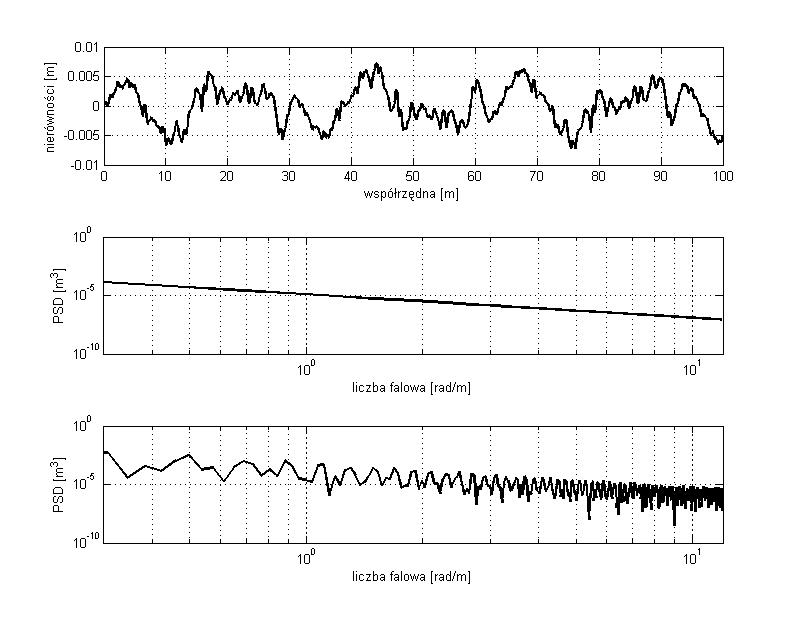 Symulację nierówności drogi przeprowadzono wykorzystując stacjonarny proces stochastyczny, będący sumą procesów sinusoidalnie zmiennych o zdeterminowanych amplitudach i liczbach falowych oraz fazach początkowych będących zmiennymi losowymi:
Aj - amplituda, której wartość jest wyznaczana z warunku zgodności z zadaną gęstością widmową mocy 
kj  - liczba falowa obliczana, jako krotność minimalnej liczby falowej (kj=j∙kmin dla j=1….58)
Φj  - zmienna losowa o rozkładzie równomiernym, przyjmująca wartości z przedziału (-π ; π)
Przykładowy profil nierówności drogi oraz założone i zrealizowane PSD nierówności, dla granicznego przypadku klas A/B (według normy ISO 8608)
Symulacja nierówności drogi
Odchylenia standardowe symulowanych nierówności:
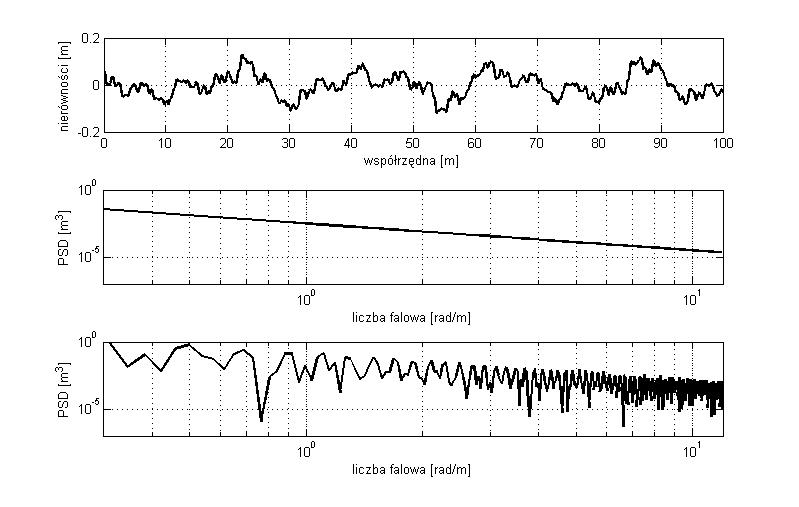 Przykładowy profil nierówności drogi oraz założone i zrealizowane PSD nierówności, dla granicznego przypadku klas E/F (według normy ISO 8608)
Wybrane realizacje wymuszenia kinematycznego
Wybrane wymuszenie kinematyczne od nierówności drogi oraz założone i zrealizowane PSD wymuszenia, dla pojazdu poruszającego się z prędkością 20 m/s
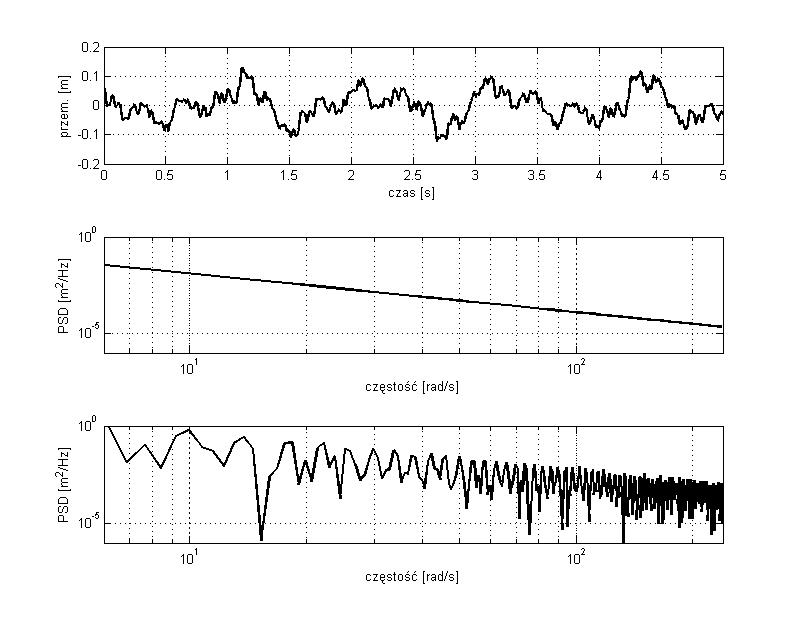 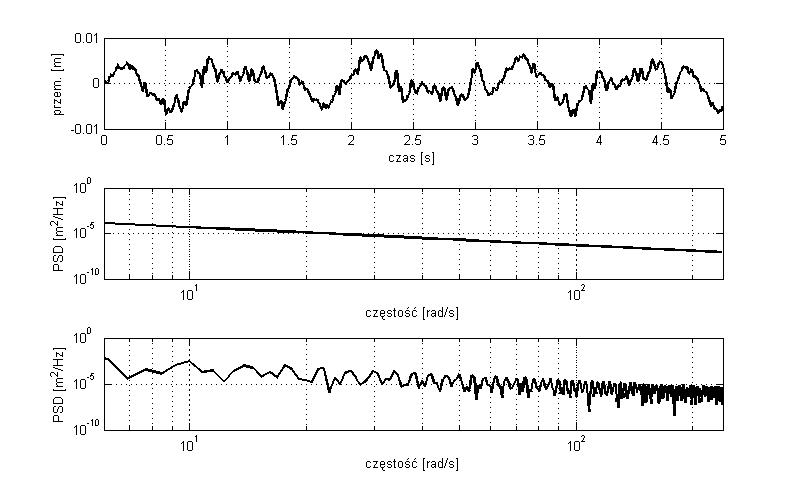 Klasa drogi A/B
Klasa drogi E/F
Efektywność zastosowanego algorytmu sterowania ślizgowego
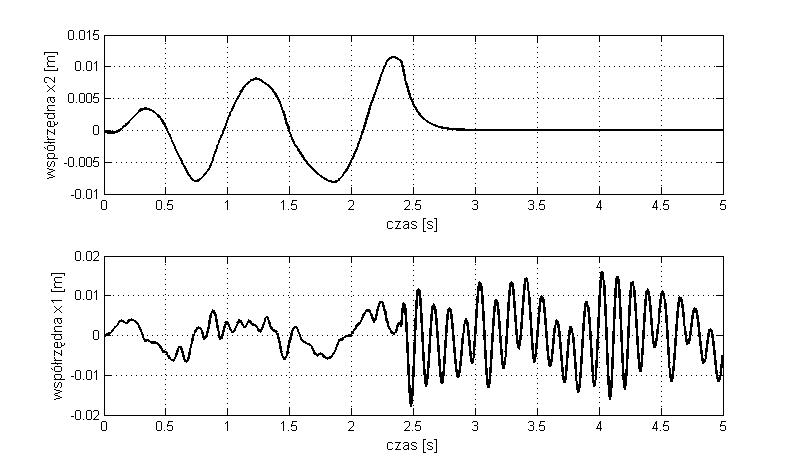 Współrzędna położenia  x2(t) masy chronionej i współrzędna położenia x1(t) masy nieresorowanej w funkcji czasu dla drogi o klasie nawierzchni A/B przed załączeniem (przedział czasu od 0 s do 2.4 s) i po załączeniu (przedział czasu od 2.4 s do 5 s) układu redukcji
Efektywność zastosowanego algorytmu sterowania ślizgowego
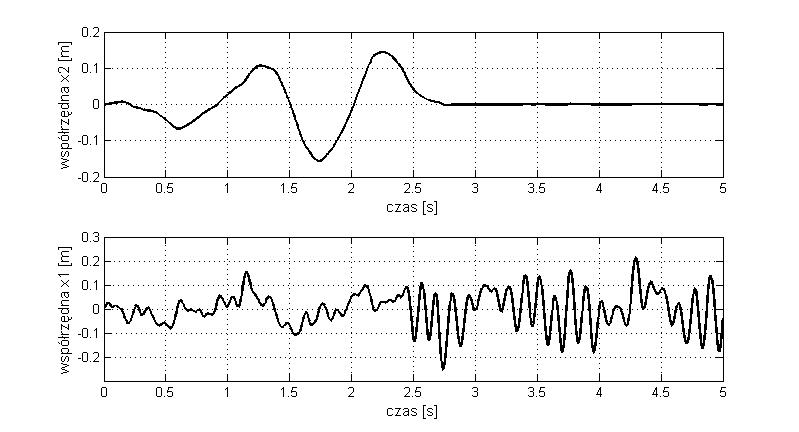 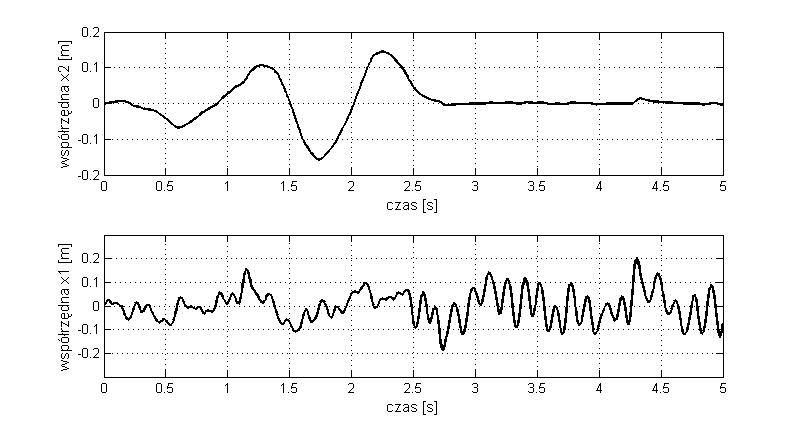 parametr χ=8000 N
parametr χ=4000 N
Współrzędna położenia x2(t) masy chronionej i współrzędna położenia x1(t) masy nieresorowanej w funkcji czasu dla drogi o klasie nawierzchni E/F przed załączeniem (przedział czasu od 0 s do 2.4 s) i po załączeniu (przedział czasu od 2.4 s do 5 s) układu redukcji
Wnioski
Dla każdego wymuszenia załączenie układu redukcji drgań powoduje stosunkowo szybkie przejście masy chronionej do położenia równowagi statycznej.
Możliwość utrzymywania masy nieresorowanej w położeniu równowagi statycznej jest zależne od maksymalnej wartości sił oddziaływania siłownika (parametr χ).
Ruch masy resorowanej po załączeniu układu redukcji jest charakterystyczny dla obiektu inercyjnego.
Zastosowany algorytm jest bardzo efektywny niezależnie od wymuszenia powoduje bardzo szybki zanik drgań chronionego podukładu. 
Działanie zaproponowanego układu redukcji drgań powoduje dość istotne zwiększenie drgań masy nieresorowanej.
Dziękuję za uwagę